ESM 221Applied Environmental StudiesMonday May 1, 2017
Module 2: Biodiversity and Habitat
Today
Importance of Biodiversity
Measures of biodiversity
Impacts and Models for processes
Estimating areas
Module 2
The Story Arc:
Why biodiversity?
How do we measure it?
Skills = diversity indices
What processes influence species richness?
Skills = island biogeography
Module 2
The Story Arc:
What processes determine habitat amount?
Skills = connectivity
Skills = metapopulations
 Case Study
Global declines in Biodiversity
Birds
133 extinct, 21% now threatened, 1/3 in decline (US)
Mammals
79 extinct, 25% threatened, 32% threatened or near
Amphibians
39% extinct, 49% threatened or near
Use your book to learn these terms: extinct, threatened, near-threatened, least concern, data-deficient
[Speaker Notes: Definition based upon existence and abundance before/after the year 1500.]
What do we mean by biodiversity and why is it important
Why Does Biodiversity Matter?
Having a diversity of species increases ecosystem function (Bradshaw 1984, Tilman 1999, Hooper et al. 2005, Schmid et al. 2009, …).
Why Does Biodiversity Matter?
Communities  with higher diversity are:
Better able to withstand and recover from environmental stresses
E.g., Plots with 8 and 16 grass spp were 70% more stable than single grass plots 
More productive and recover better from environmental stress.
Species, Biodiversity, and Function
Hooper et alia’s review of biodiversity (2005):
Species' functional characteristics strongly influence ecosystem properties. 
Some ecosystem properties are initially insensitive to species loss because: 
ecosystems may have multiple species that carry out similar functional roles, 
some species may contribute relatively little to ecosystem properties, or 
some systems are primarily controlled by abiotic environmental conditions.
Species, Biodiversity, and Function
More lessons from Hooper et al’s 2005 review:
More species are needed to insure a stable supply of ecosystem goods and services as spatial and temporal variability increases;
Certain combinations of species are complementary in their patterns of resource use and can increase average rates of productivity and nutrient retention.
Species, Biodiversity, and Function
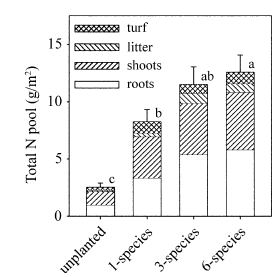 Calloway et al. 2003. FIG. 8. Mean N accumulation in 2000 (11 SE) by species-richness treatment. Bars are divided to indicate the amount contributed by roots, shoots, litter, and turf.
[Speaker Notes: Plants were chosen from a pool of the eight most common marsh plain species in southern California.
established 5 blocks along the tidal channel (A–E, west to east; Fig. 1) and planted five replicates of each of the 8 species alone (1 replicate/ block), and 15 unique combinations of randomly chosen 3- and 6-species assemblages (3 replicates/ block; Table 1). In addition, we established 15 plots with no plants (3 replicates/block). One plot each of the most common naturally occurring 3- and 6-species assemblages was also planted (total 5 87 plots), but only the 85 randomly selected treatment plots are included as a test of diversity effects.]
Species diversity of a community is the variety of organisms that make up the community
Diversity has two components: species richness and relative abundance
Species richness is the total number of different species in the community
Relative abundance is the proportion each species represents of the total individuals in the community
Why Does Biodiversity Matter?
Philosophy
Utilitarianism vs. Biocentrism
We need the function that biodiversity provides.  (see Ecosystem Services)
Biocentrism = species have the right to exist.   We preserve biodiversity because we are morally obligated to do so, even if there is no inherent function.
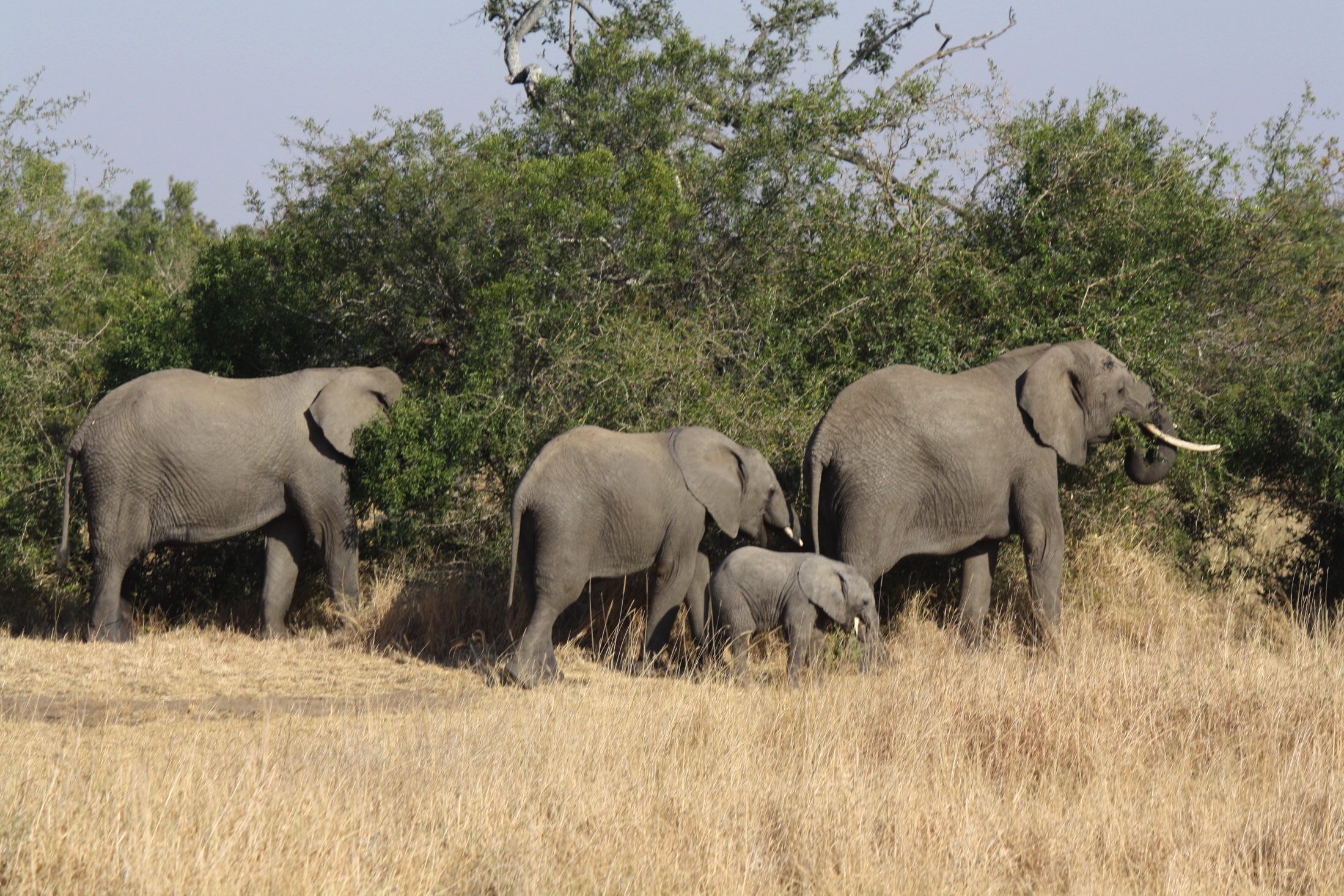 What we want to know and what we can measure
Want to know
Function
Linkages and interactions
Resilience
Food web (images)
Trophic network resilience or analysis
What we can measure
Number of different types of species
Spatial distribution
Sometimes we have to settle for indicators
http://web.pdx.edu/~rueterj/courses/objects/accounts-metrics-indicators.html
How Do We Measure Biodiversity?
Species richness (# of species)
Taxonomic richness (# of higher order taxa, e.g. # families)
Species composition (which species are there)
Species evenness (relative abundance)
Combination of richness and evenness
Comparison of diversity with other communities
Functional Diversity
Calculating diversity: Richness
Species richness = the number of species in a community. 
It’s easy 
But, often one or two species are dominant; the remaining species probably don’t have much of an effect on ecosystem function.

Should every species be counted equally in its contribution to biodiversity?
Hunt et al. 1986. Relative abundances of seabirds on Coburg Is., Canada

Glaucous-winged gull: 	0.0004
Black-legged kittiwake: 	0.1577
Thick-billed murre         	0.8413
Black guillemot                0.0005

Richness = 4 species
Calculating diversity: Richness and Evenness
Shannon Index (or Shannon-Wiener)
Based on information theory
How equal are the abundances?

Simpson Index
The probability that two randomly selected individuals belong to different species
How equal are the abundances?
Calculating diversity: Shannon diversity
H’=[N * log N – S(ni*log ni)]/N
ni = #individuals per species 
N = #individuals in total
S = sum of (add them up after the multiplication)
1+: high diversity, 0.001:low 

Hunt et al. 1986
Glaucous-winged gull:          4
Black-legged kittiwake: 1,577
Thick-billed murre:        8,413
Black guillemot                       5
	              Total, N= 9,999
Shannon index:
[9999*log(9999) – {(4*log(4))+ (1577*log(1577)+8413*log(8413) + 5*log(5)]/
9999
= [39,995.6-(2.41+5,043+ 33,020+3.5)]/9999
= [39,995.6-38,069.5]/9999
=0.1926=H’
[Speaker Notes: (14.5+ sum…)/13= (14.5-8.4)/13= 0.466=H’]
Calculating diversity: Shannon diversity
Q1.  Shannon index:
H’=[N * log N – S(ni*log ni)]/N

1+: high diversity, 0.001:low 

Bush tit: 	    8
Flicker: 	    2
Scrubjay:	    1
Varied thrush:   2
[Speaker Notes: (14.5+ sum…)/13= (14.5-8.4)/13= 0.466=H’]
Calculating diversity: Shannon diversity
Q1.  Shannon index:
= [13*log(13) – 
{(8*log(8)) + (2*log(2) + 1 *log(1) + 2*log(2)] / 13

= [33 - (4.2 + 1.4 + 0 + 1.4)] / 13
= [33 – 6.9] / 13
= 2.0 = H’
H’=[N * log N – S(ni*log ni)]/N

1+: high diversity, 0.001:low 

Bush tit: 	    8
Flicker: 	    2
Scrubjay:	    1
Varied thrush:   2
[Speaker Notes: (14.5+ sum…)/13= (14.5-8.4)/13= 0.466=H’]
Calculating diversity: Simpson’s diversity index
Hunt et al. 1986
Glaucous-winged gull:          4
Black-legged kittiwake: 1,577
Thick-billed murre:        8,413
Black guillemot            	          5
	           Total, N= 9,999
Simpson’s index:		
1-[(4*3)+(1,577*1576)+ (8,413*8,412)+(5*4))/
(9999*9998)]
= 1-[(12+2,485,352+
70,770,156+ 20)/99,970,002] 
= 1-[73,255,540/99,970,002]
= 1-0.7328 = 0.2672=Ds
Ds = 1 – [(Sni*(ni-1)) / (N*(N-1))]
ni = #individuals per species 
N = #individuals in total
S = sum of (add them up after the multiplication)

1 = high diversity, 0.001 = low
[Speaker Notes: Which is more diverse? =1-(60/156) = 1-0.385= 0.615 so much higher diversity but same richness. Which to use? BOTH!]
Calculating diversity: Simpson’s diversity index
Ds = 1 – [(Sni*(ni-1)) / (N*(N-1))]
ni = #individuals per species 
N = #individuals in total
S = sum of (add them up after the multiplication)

1 = high diversity, 0.001 = low


Bush tit: 	8
Flicker: 		2
Scrubjay	1
Varied thrush: 	2
Q2.  Simpson’s index:
[Speaker Notes: Which is more diverse? =1-(60/156) = 1-0.385= 0.615 so much higher diversity but same richness. Which to use? BOTH!]
Calculating diversity: Simpson’s diversity index
Ds = 1 – [(Sni*(ni-1)) / (N*(N-1))]
ni = #individuals per species 
N = #individuals in total
S = sum of (add them up after the multiplication)

1 = high diversity, 0.001 = low


Bush tit: 	8
Flicker: 		2
Scrubjay	1
Varied thrush: 	2
Simpson’s index:		
= 1 - [(8*7) + (2*1) + (1*0) + (2*1)) /
(13*12)]
= 1- [(56 + 2 + 0 + 2) / 156] 
= 1 - [60 / 156]
= 1 - 0.38 = 0.61 = Ds
[Speaker Notes: Which is more diverse? =1-(60/156) = 1-0.385= 0.615 so much higher diversity but same richness. Which to use? BOTH!]
Where we are going
Want to preserve biodiversity
Have indicies that help us track progress
Need to understand processes that increase/decrease biodiversity (i.e. the drivers)
Habitat loss and fragmentation
“islands” of habitat
Lengths and area – units and  conversions